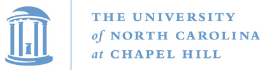 COMP 520 - Compilers
Lecture 13 – Branch Construction
1
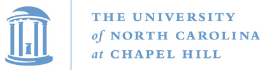 PA3 Extension
Due on Friday 3/22 11:59pm
(Late penalty afterwards)
2
COMP 520: Compilers – S. Ali
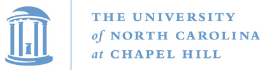 Finally, PA4!
PA1: Large step into an unknown project
PA2: Comply with someone else’s code
PA3: Organize and finish the project (your code and theirs) to accomplish the goal of validating input source code

PA4: ?
3
COMP 520: Compilers – S. Ali
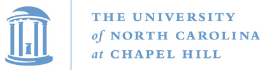 Finally, PA4!
PA1: Large step into an unknown project
PA2: Comply with someone else’s code
PA3: Organize and finish the project (your code and theirs) to accomplish the goal of validating input source code
PA4: Research the unknown, read documentation, and write the bytecode output!
4
COMP 520: Compilers – S. Ali
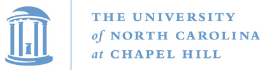 Today’s Goal
Implement:

if( ( a >= b ) == ( c < d ) ) {
    a = 3;
    b = 4;
}
5
COMP 520: Compilers – S. Ali
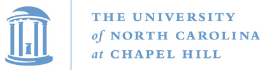 Today’s Goal
Implement:

if( ( a >= b ) == ( c < d ) ) {
    a = 3;
    b = 4;
}
Using Comparisons


Storing Comparisons
(for comparing later)

Conditional Execution
6
COMP 520: Compilers – S. Ali
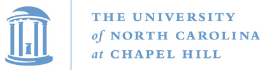 Intermediate Goal
What does code generation look like?
7
COMP 520: Compilers – S. Ali
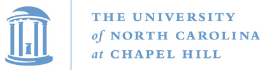 Intermediate Goal (2)
What does code generation look like?

General idea: Work on one section at a time.
8
COMP 520: Compilers – S. Ali
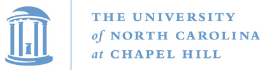 Intermediate Goal (3)
What does code generation look like?

General idea: Work on one section at a time.

Where is our code? Where is our data?
Don’t know, don’t need to know yet, first section we work on is generating “oblivious” incomplete code.
9
COMP 520: Compilers – S. Ali
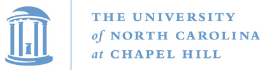 Virtual Memory
What you could spend days/weeks on, gets two slides.
Access: 0x005418EF
Memory Chunk: 00400000 – 007FFFFF
Process 1 sees:
Translation Layer (Page Tables)
Physical Memory
Access: 0x7E1F 0000 0000 08EF
10
COMP 520: Compilers – S. Ali
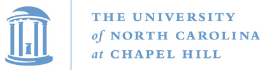 Virtual Memory
What you could spend days/weeks on, gets two slides.
Access: 0x005418EF (same address as Proc1)
Memory Chunk: 00400000 – 007FFFFF
Process 2 sees:
Translation Layer (Page Tables)
Physical Memory
Access: 0x8E6F 0230 0000 08EF
11
COMP 520: Compilers – S. Ali
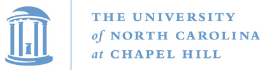 Variable References- Where?
If it is static, it is in either .bss or .data
-=-=-=-=-=-=-=-=-=-=-=-=-=-=-=-
Strategy: Pick a size for .bss, and assign each static variable an offset from the start of .bss
Then, pick a start address for .bss
E.g. “.bss starts in memory at 0x00400000”
12
COMP 520: Compilers – S. Ali
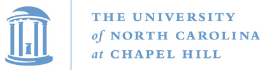 Where is .bss?
We can set it if we are an executable file
We don’t get to set it if we are a shared object.

A shared object is loaded “somewhere” in a parent process.
13
COMP 520: Compilers – S. Ali
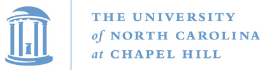 Where is .bss?
We can set it if we are an executable file
We don’t get to set it if we are a shared object.

In the latter case, where is .bss?
How can I refer to 0x40408080C0C00000 + bssOffset when I don’t actually know where .bss starts from?
To test your researching capabilities, this will be a WA3 question (coming soon!)
14
COMP 520: Compilers – S. Ali
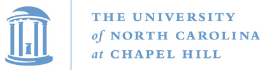 Executable Section
We won’t know the size of the executable section until we’re done.
We do need a start address though (unless .so)
-=-=-=-=-=-=-=-=-=-=-=-=-=-=-=-=-=-
Strategy: Pick “.text starts at 0x00800000”
Where we know the size of any previous sections.
15
COMP 520: Compilers – S. Ali
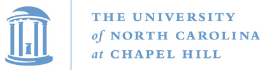 Code Generation
Strategy: Evaluate simple expressions with RAX
We will need additional complexity for PA4
16
COMP 520: Compilers – S. Ali
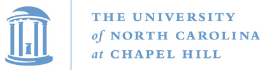 Code Generation Example
Visit Method
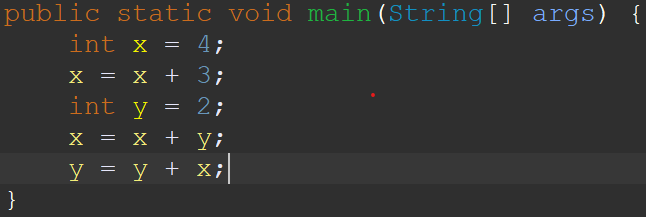 17
COMP 520: Compilers – S. Ali
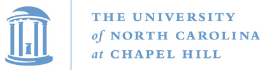 Code Generation Example
Visit Stmt
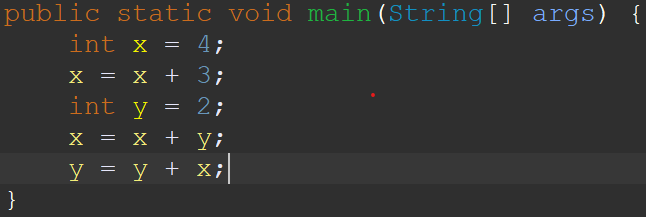 18
COMP 520: Compilers – S. Ali
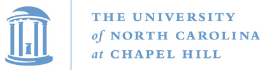 Code Generation Example
sub rsp,8
Create “x”
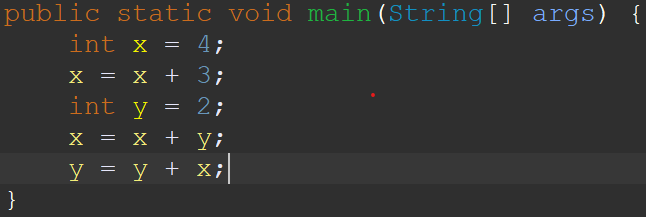 19
COMP 520: Compilers – S. Ali
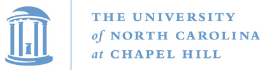 Code Generation Example
sub rsp,8
mov rax,4
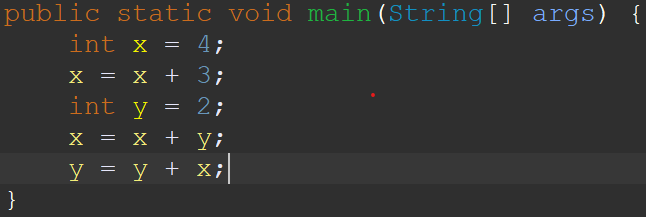 Visit Expr
20
COMP 520: Compilers – S. Ali
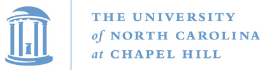 Code Generation Example
sub rsp,8
mov rax,4
mov [rbp],rax
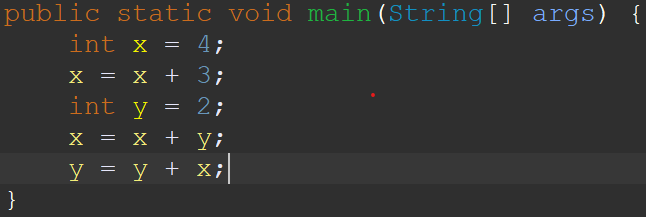 Store
21
COMP 520: Compilers – S. Ali
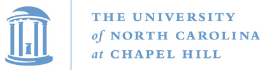 Code Generation Example
sub rsp,8
mov rax,4
mov [rbp],rax
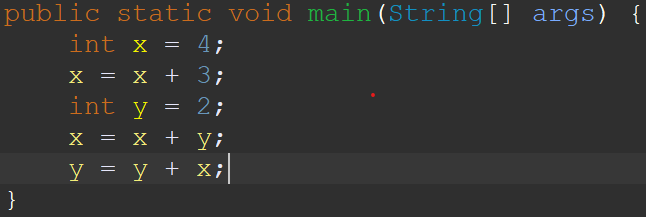 Visit Stmt
22
COMP 520: Compilers – S. Ali
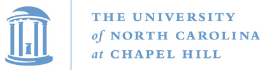 Code Generation Example
sub rsp,8
mov rax,4
mov [rbp],rax

mov rax,[rbp]
add rax,3
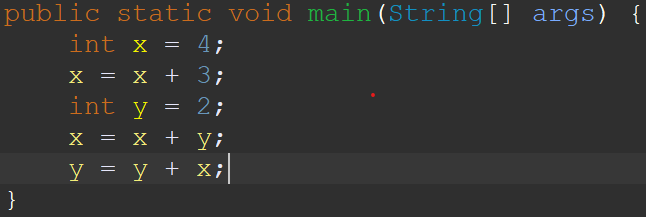 Visit Expr
23
COMP 520: Compilers – S. Ali
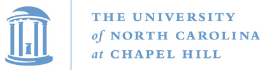 Code Generation Example
sub rsp,8
mov rax,4
mov [rbp],rax
mov rax,[rbp]
add rax,3

mov [rbp],rax
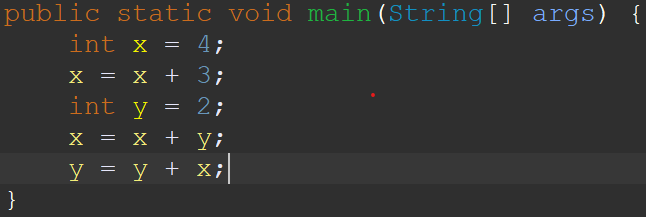 Store
24
COMP 520: Compilers – S. Ali
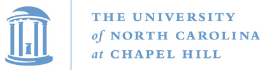 Code Generation Example
sub rsp,8
mov rax,4
mov [rbp],rax
mov rax,[rbp]
add rax,3
mov [rbp],rax
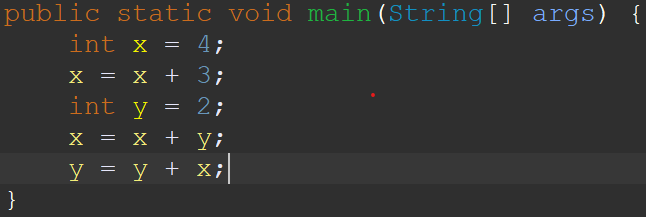 Visit Stmt
25
COMP 520: Compilers – S. Ali
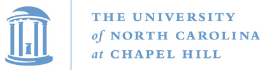 Code Generation Example
sub rsp,8
mov rax,4
mov [rbp],rax
mov rax,[rbp]
add rax,3
mov [rbp],rax

sub rsp,8
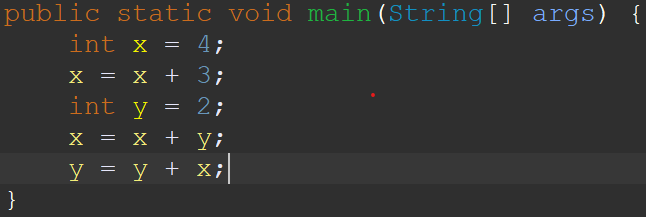 Create “y”
26
COMP 520: Compilers – S. Ali
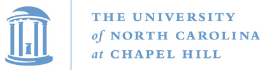 Code Generation Example
sub rsp,8
mov rax,4
mov [rbp],rax
mov rax,[rbp]
add rax,3
mov [rbp],rax
sub rsp,8

mov rax,2
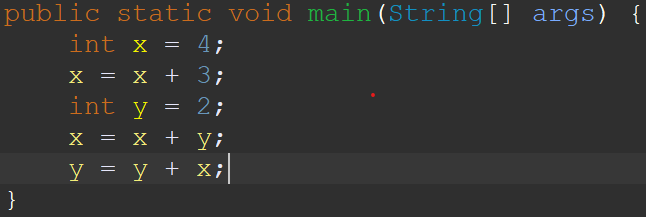 Visit Expr
27
COMP 520: Compilers – S. Ali
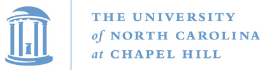 Code Generation Example
sub rsp,8
mov rax,4
mov [rbp],rax
mov rax,[rbp]
add rax,3
mov [rbp],rax
sub rsp,8
mov rax,2

mov [rbp-8],rax
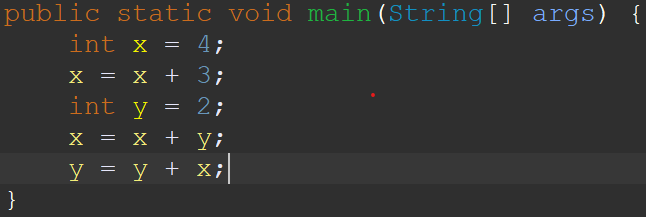 Store
28
COMP 520: Compilers – S. Ali
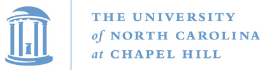 Code Generation Example
sub rsp,8
mov rax,4
mov [rbp],rax
mov rax,[rbp]
add rax,3
mov [rbp],rax
sub rsp,8
mov rax,2
mov [rbp-8],rax
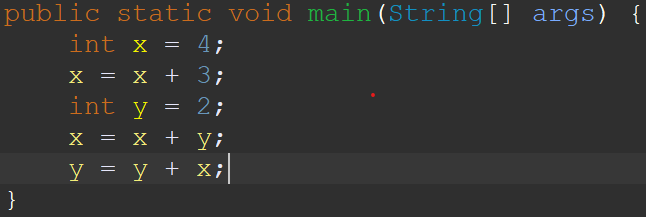 Visit Stmt
29
COMP 520: Compilers – S. Ali
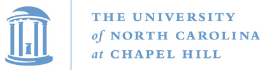 Code Generation Example
sub rsp,8
mov rax,4
mov [rbp],rax
mov rax,[rbp]
add rax,3
mov [rbp],rax
sub rsp,8
mov rax,2
mov [rbp-8],rax

mov rax,[rbp]
add rax,[rbp-8]
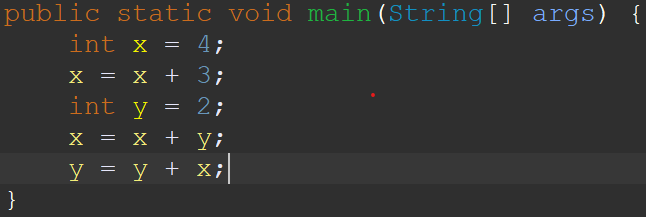 Visit Expr
30
COMP 520: Compilers – S. Ali
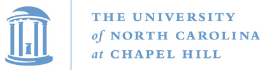 Code Generation Example
sub rsp,8
mov rax,4
mov [rbp],rax
mov rax,[rbp]
add rax,3
mov [rbp],rax
sub rsp,8
mov rax,2
mov [rbp-8],rax
mov rax,[rbp]
add rax,[rbp-8]

mov [rbp],rax
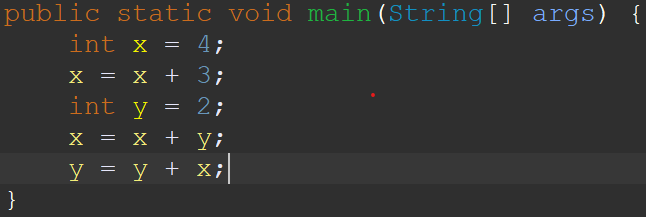 Store
Flat assembler file is on thecourse website if you want it.
31
COMP 520: Compilers – S. Ali
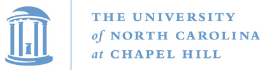 Let’s see this in action.
Additionally, see how branching is done!
32
COMP 520: Compilers – S. Ali
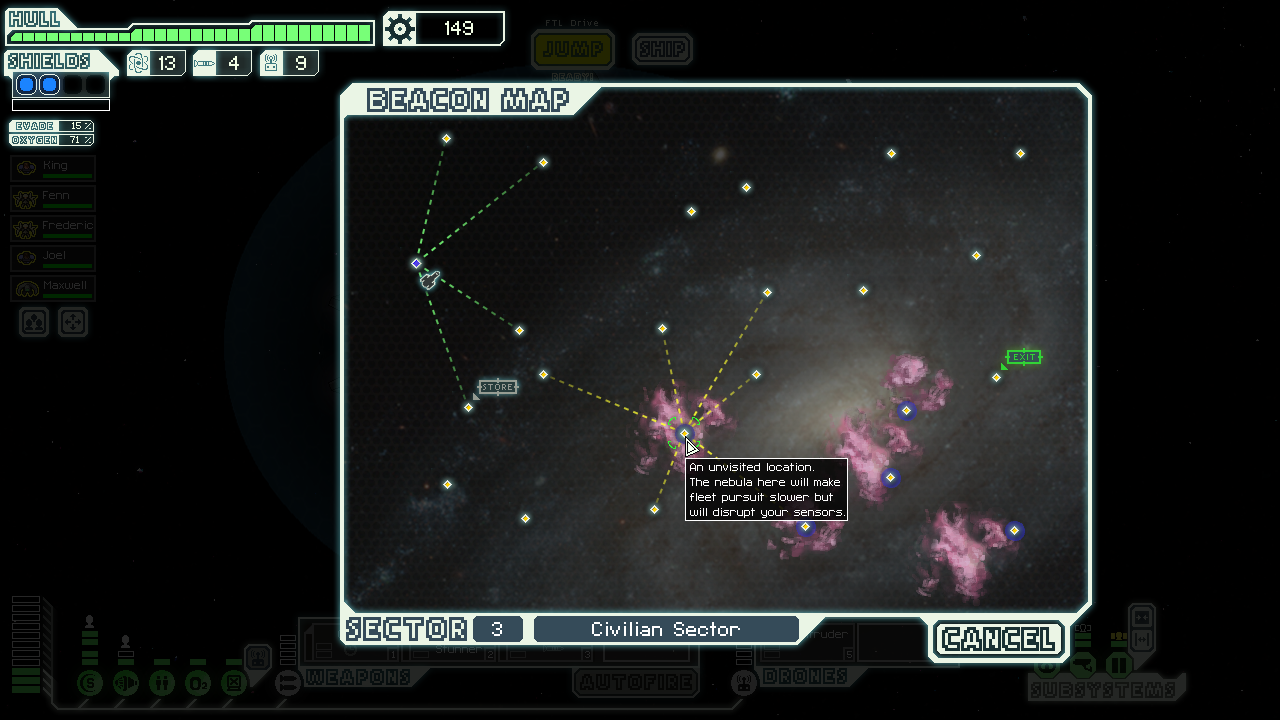 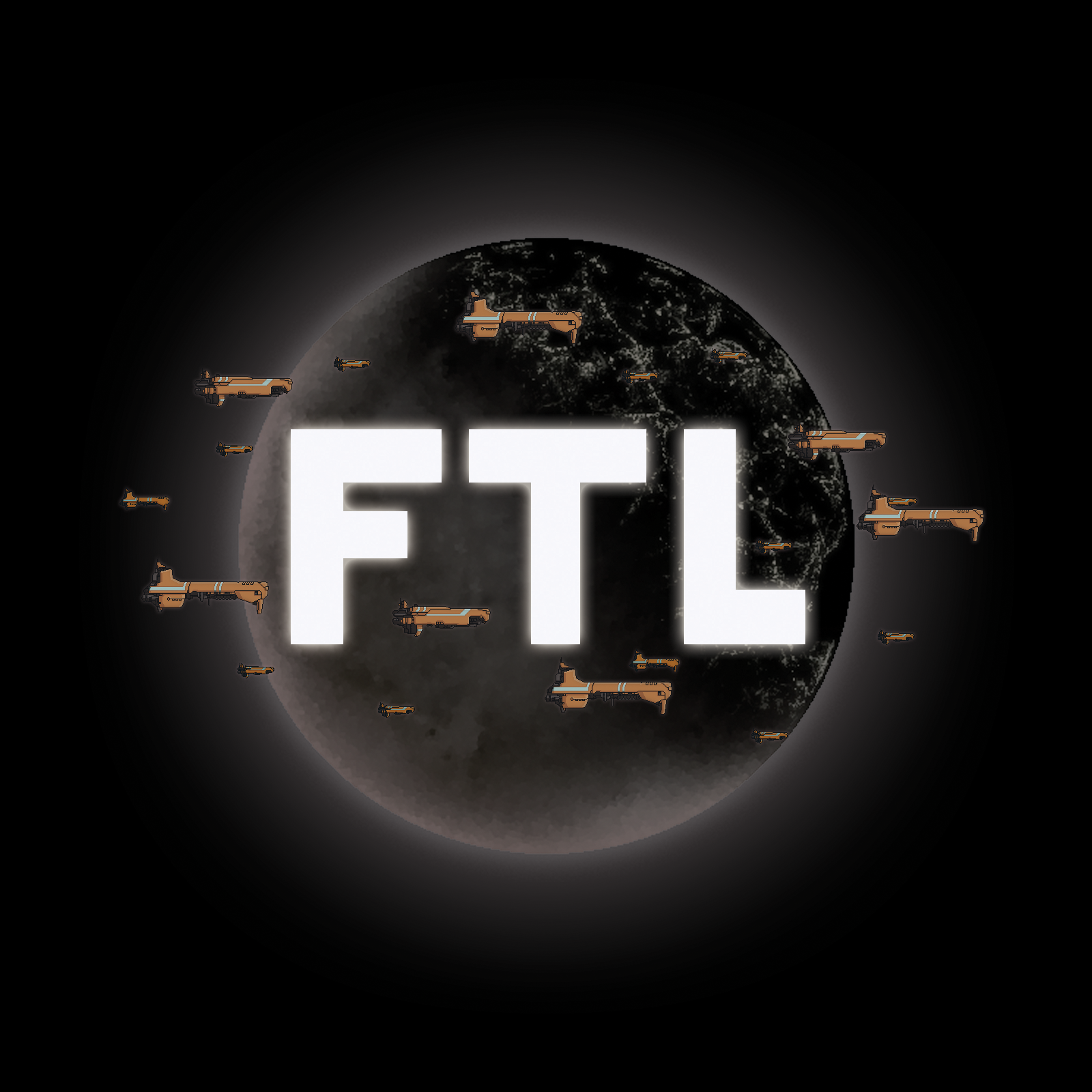 33
In-Class Demo
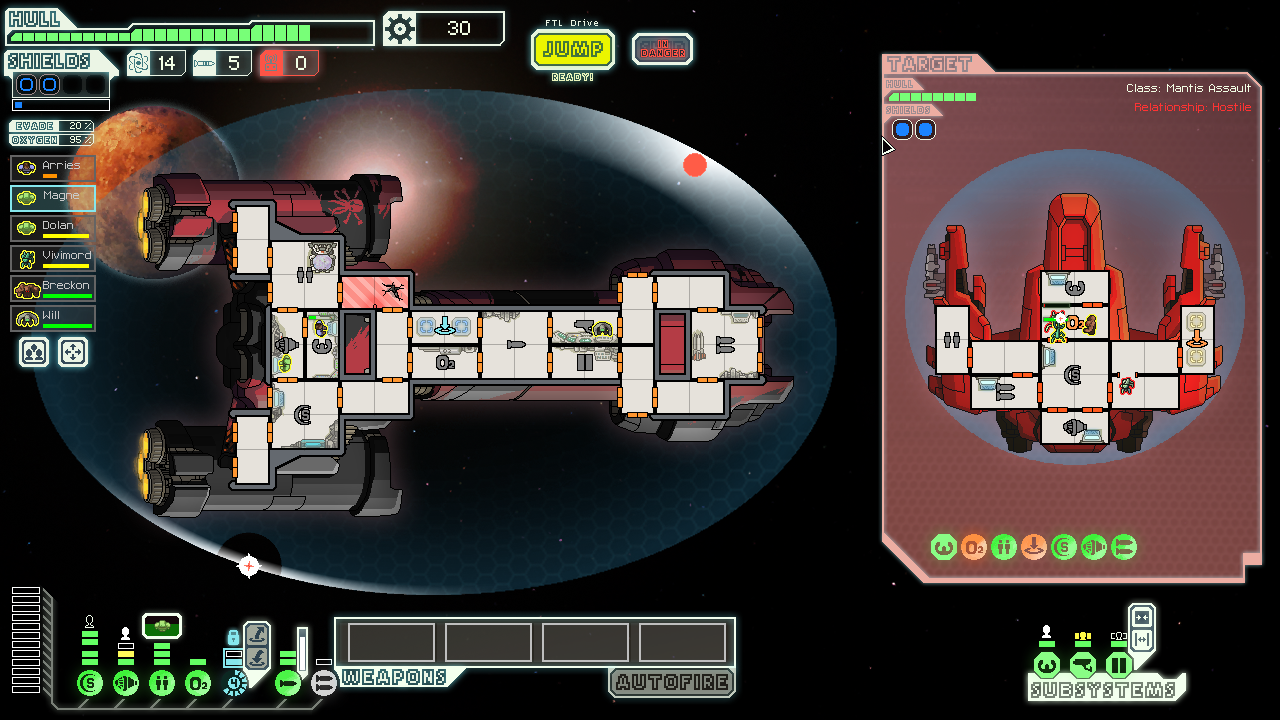 FTL: Faster Than Light

Goals: observe register and branch behavior
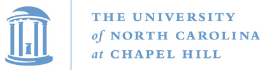 Generating Branches
34
COMP 520: Compilers – S. Ali
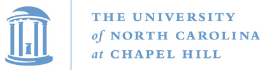 Condition
35
COMP 520: Compilers – S. Ali
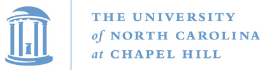 Conditions (S1)
( a >= b ) == ( c < d )

Strategy 1: Is there a way to get data out of the FLAGS and store them somewhere?
    temp0 = a >= b
    temp1 = c < d
    temp0 = temp0 == temp1    cmp temp0,0
    jnz …
36
COMP 520: Compilers – S. Ali
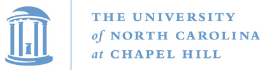 Conditions (S2)
( a >= b ) == ( c < d )

Strategy 2: Figure out a way to leave the last binary comparison, and utilize je at the very end
    temp0 = a >= b
    temp1 = c < d
    cmp temp0,temp1
    je …
37
COMP 520: Compilers – S. Ali
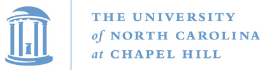 Conditions (S3)
( a >= b ) == ( c < d )

Strategy 3: use the conditional jumps themselves:
          cmp a,b                 cmp c,d
          jge isEqual             jl isEq2
          mov [rbp-04],0          mov [rbp-08],0
          jmp End                 jmp End2
 isEqual: mov [rbp-04],1   isEq2: mov [rbp-08],1
     End: …                End2: …
38
COMP 520: Compilers – S. Ali
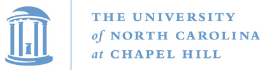 Conditions (S3)
( a >= b ) == ( c < d )

Strategy 3 (continued):
	…
	mov rax,[rbp-04]
	cmp rax,[rbp-08]
	je finalIsEqual
39
COMP 520: Compilers – S. Ali
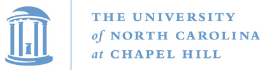 Strategy 3
This strategy isn’t wrong, just inelegant
Optimization is actually quite difficult
40
COMP 520: Compilers – S. Ali
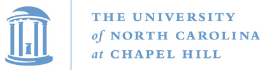 What do you think?
What does the VisualC compiler do?
Strategy 1, 2, 3, or something else?
Or is it something so optimized that it would take an hour to analyze?

Taking guesses!
41
COMP 520: Compilers – S. Ali
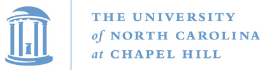 What strategy is this?
42
COMP 520: Compilers – S. Ali
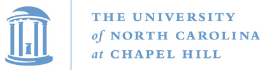 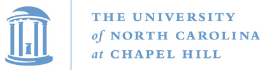 MSVC Used Strategy 3!!
Yes, that’s right
Throw out preconceived notions of elegant/inelegant

In the world of assembly, you do what works!
(And if in the business of optimization, you find the fastest operations, even if it is horribly inelegant)
44
COMP 520: Compilers – S. Ali
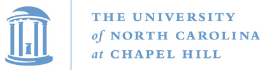 Organizing Assembly
We could spend an entire semester on optimization strategies where we just build the compiler more and more and more…

In the interest of time, you may want to take shortcuts in PA4. If it increases execution time by 40ns, the autograder won’t likely notice.
45
COMP 520: Compilers – S. Ali
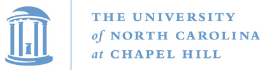 Strategy 1 & 2 (Easy)
There are instructions that you can use
setz, setl, setle, setg, setge
46
COMP 520: Compilers – S. Ali
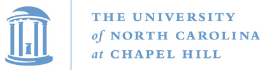 Strategy 1 & 2 (Easy)
There are instructions that you can use
setz, setl, setle, setg, setge

They will set a byte (al/cl/dl/bl/ah/ch/dh/bh) depending on if the flags are zero, less, …, etc.
But what if you didn’t see that documentation?
47
COMP 520: Compilers – S. Ali
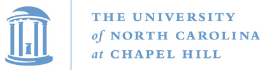 More Registers?
Wait a minute, al/cl/dl/bl/ah/ch/dh/bh are not registers we have seen before!
48
COMP 520: Compilers – S. Ali
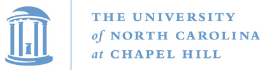 x64 General Purpose Registers Overview
Wait a minute, al/cl/dl/bl/ah/ch/dh/bh are not registers we have seen before!
RAX
64-bit
49
COMP 520: Compilers – S. Ali
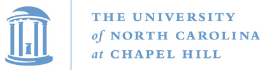 x64 General Purpose Registers Overview
RAX                                                   …….
EAX
32-bit
64-bit
50
COMP 520: Compilers – S. Ali
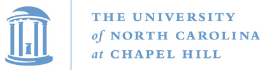 x64 General Purpose Registers Overview
RAX                                                   …….
EAX                        …
AX
16-bit
32-bit
64-bit
51
COMP 520: Compilers – S. Ali
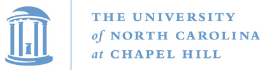 x64 General Purpose Registers Overview
RAX                                                   …….
EAX                        …
AX
8bit: AH       AL
16-bit
32-bit
64-bit
52
COMP 520: Compilers – S. Ali
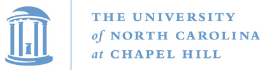 Useful Register List
53
COMP 520: Compilers – S. Ali
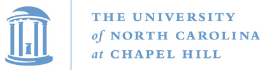 Useful Register List (2) (REX prefix)
54
COMP 520: Compilers – S. Ali
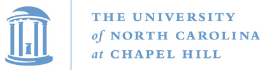 Back to the problem
This emulates what your googling might look like:

“Oh, I see something I haven’t seen before”
“I have now learned the new thing”
“How can I apply the new thing?”
55
COMP 520: Compilers – S. Ali
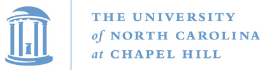 Back to the problem
We are currently after:

“I want to resolve a == b” to a value
56
COMP 520: Compilers – S. Ali
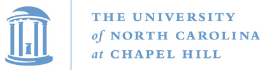 Back to the problem
We are currently after:

“I want to resolve a == b” to a value
I will XOR RAX,RAX (Why?)
I will CMP a,b
I will SETE al
Now RAX contains 0 or 1, depending on a==b
57
COMP 520: Compilers – S. Ali
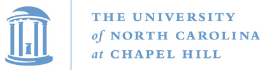 Strategy 1 & 2 (Easy)
There are instructions that you can use
setz, setl, setle, setg, setge

They will set a byte (al/cl/dl/bl/ah/ch/dh/bh) depending on if the flags are zero, less, …, etc.
But what if you didn’t see that documentation?
58
COMP 520: Compilers – S. Ali
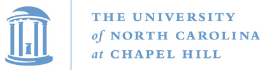 Strategy 1 & 2
There is an instruction that you can use
pushfq
It stores the RFLAGS data on the stack
From this, we can determine >=, <=, <, >, ==, !=
Example: [rsp] & 0x00C0
	Same as “<=”
Why? (You will need to research RFLAGS)
59
COMP 520: Compilers – S. Ali
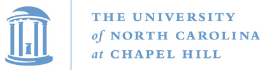 Strategy 1 & 2 (without SETLE)
if( [rsp] & 0x00C0 )

Any ideas on what the corresponding assembly looks like? Hint: cmp is not needed.
60
COMP 520: Compilers – S. Ali
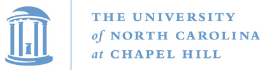 Strategy 1 & 2 (without SETLE)
if( [rsp] & 0x00C0 )

Any ideas on what the corresponding assembly looks like? Hint: cmp is not needed.

	and qword[rsp], 0xC0
	jnz …
61
COMP 520: Compilers – S. Ali
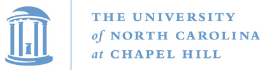 Lastly: Conditional jump is misleading
if( cond )
			StmtA
		StmtB

More accurately: jump if the condition is NOT true.
So IfStmt will be: jmp if condition is false, otherwise continue to “ThenStmt”, then jmp past “ElseStmt”
Will see this in action in the next section
62
COMP 520: Compilers – S. Ali
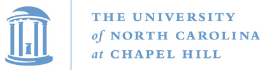 What have we learned?
Evaluating the condition parameter will be challenging
But not intellectually difficult, just need to make sure your code “lines up” properly with what you want.
63
COMP 520: Compilers – S. Ali
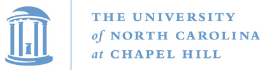 Organizing Then/Else
64
COMP 520: Compilers – S. Ali
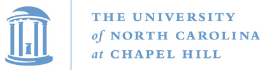 Two chunks of code
What to execute when the condition is true (if cond)
What to execute when the condition is false (else)

if( cond )
	ThenStmt
(else ElseStmt)?
65
COMP 520: Compilers – S. Ali
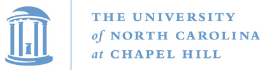 Recall Demo Example
66
COMP 520: Compilers – S. Ali
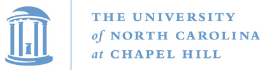 Recall Demo Example
The “not true” portion of code is immediately after the “jump if true”
67
COMP 520: Compilers – S. Ali
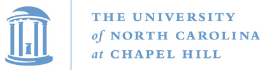 Recall Demo Example
But we don’t always have an else statement!
68
COMP 520: Compilers – S. Ali
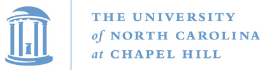 Misleading Conditions Part 1
if( x == 3 )
      x = 4;
   y = 3;
We have no else statement.
What if we branch on the same condition as our source code?

i.e., use “je” because we see “==”
69
COMP 520: Compilers – S. Ali
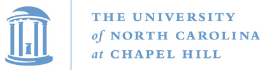 Misleading Conditions Part 1
if( x == 3 )
      x = 4;
   y = 3;
We have no else statement.
So the code could be:
         cmp [x],3
         je IsEq
         jmp AfterEq
   IsEq: mov [x],4
AfterEq: mov [y],3
70
COMP 520: Compilers – S. Ali
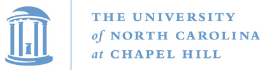 Misleading Conditions Part 2
if( x == 3 )
      x = 4;
   y = 3;
cmp [x],3
             jne AfterIfStmt
             mov [x],4
AfterIfStmt: mov [y],3
Less instructions is better!
71
COMP 520: Compilers – S. Ali
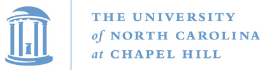 Misleading Conditions Part 3
if( x == 3 )
      x = 4;
   else
      x = 5;
   y = 3;
cmp [x],3
              jne AfterIfStmt
              mov [x],4
              jmp AfterElseStmt
AfterIfStmt:  mov [x],5
AfterElseStmt:mov [y],3
72
COMP 520: Compilers – S. Ali
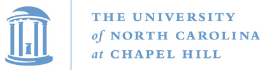 Instruction Patching
But we do not know where an “AfterIfStmt” is!
Ideas?
73
COMP 520: Compilers – S. Ali
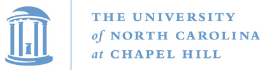 Instruction Patching (2)
But we do not know where an “AfterIfStmt” is!
Generate a placeholder conditional jump
E.g., jge 0x00000000

Keep track of where you have this placeholder
74
COMP 520: Compilers – S. Ali
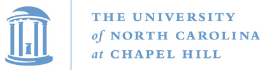 Instruction Patching (3)
Generate a placeholder conditional jump
E.g., jge 0x00000000

Keep track of where you have this placeholder
Generate the “thenStmt” code
Finally, go back and patch “placeholder”
jge 0x00000000 -> jge 0x00001CF0
75
COMP 520: Compilers – S. Ali
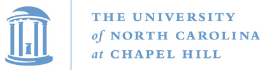 PA3 Due soon, PA4 Next!
Don’t forget PA3!!
76
COMP 520: Compilers – S. Ali
End
77
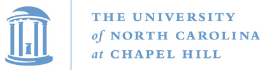 78
COMP 520: Compilers – S. Ali
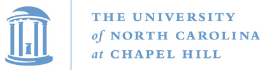 79
COMP 520: Compilers – S. Ali
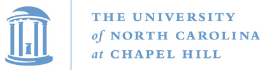 80
COMP 520: Compilers – S. Ali
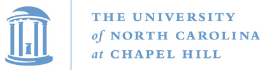 81
COMP 520: Compilers – S. Ali